حفظ 40-42
أن يستمع الطالب آيات المقطع استماعًا جيدًا.
أن يتلو الطالب آيات المقطع تلاوة صحيحة.
أن يحفظ الطالب آيات المقطع حفظاً متقنًا.
أن يعرف الطالب نوع السورة وعدد آياتها و موضوعها.
أن يتعرف الطالب على معاني الكلمات في المقطع المحدد.
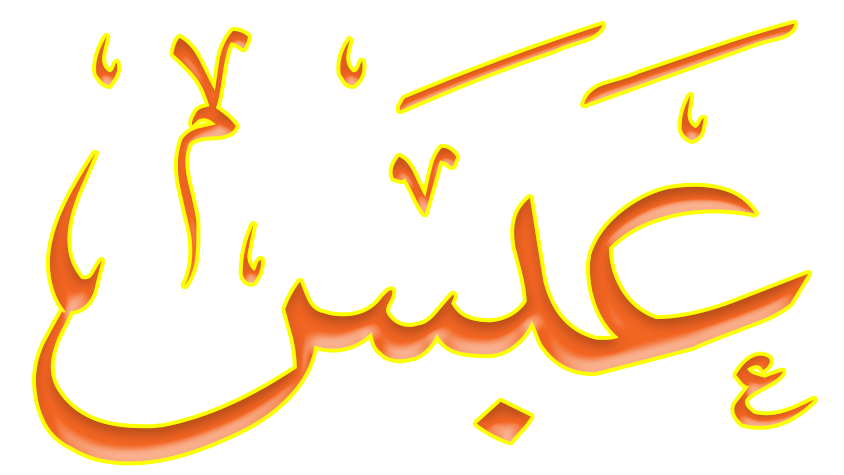 موضوعها
عدد آياتها
نوعها
تذكير الكافرين المستغنين عن ربهم ببراهين البعث.
42 آية
مكية
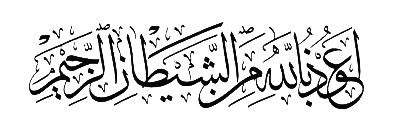 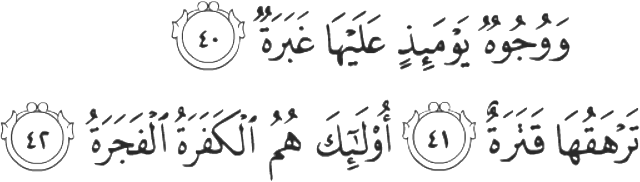 ترهقها قترة
ووجوه يومئذ عليها غبرة
تغشاها ظلمة.
ووجوه الأشقياء في ذلك اليوم عليها غبار.
أولئك هم الكفرة الفجرة
أولئك الموصوفون بتلك الحال هم الذين جمعوا بين الكفر و الفجور.